Séminaire
Intervention précoce sur les enfants intersexes
Promouvoir les droits de l’enfant
(FR) Principes éthiques européens pour le numérique en santé

(EN) European ethical principles for digital health
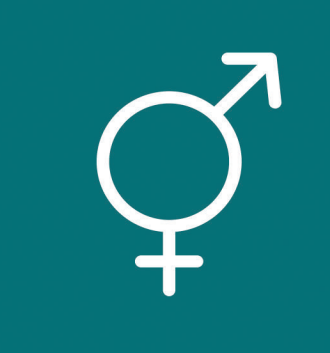 Objectifs du séminaire

Dr Mélodie BERNAUX
Présidente du groupe préparatoire du séminaire
Rapporteur et membre du CDBIO
eHealth network plenary meeting
Paris, June 2nd 2022
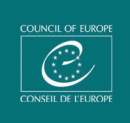 Organisé par le Comité directeur pour les droits de l’Homme dans les domaines de la biomédecine et de la santé (CDBIO)
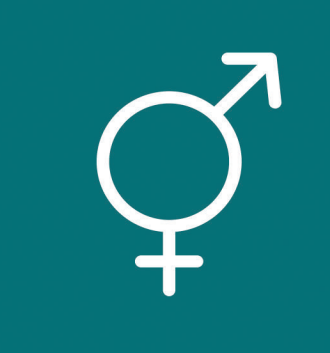 Intervention précoce sur les enfants intersexes
Objectifs du séminaire
Protéger les droits des enfants à l’égard des pratiques médicales ayant pour eux des implications futures ou à long terme

Action prévue par le plan d’action stratégique sur les droits de l’Homme et les technologies en biomédecine 2020-2025

Convention des nations unies relatives aux droits de l’enfant  - Autonomie de l’enfant : « le droit de l’enfant à un futur ouvert » 

Résolution 2191(2017) de l'Assemblée Parlementaire du Conseil de l'Europe : « interdire les actes chirurgicaux de « normalisation sexuelle » sans nécessité médicale » sur les enfants intersexes

Enjeu éthique majeur : Comment déterminer quelles sont les interventions que les parents et les tiers devraient pouvoir autoriser pour protéger la santé de l’enfant ?
2
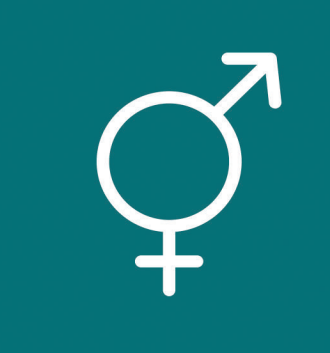 Intervention précoce sur les enfants intersexes
Objectifs du séminaire
Sensibilisation aux questions d'éthique et de droits de l'homme/des enfants soulevées par les interventions précoces sur les enfants intersexes

Repérage de la législation européenne

Partage des pratiques de promotion des droits de l'enfant par l’intermédiaire d’exemples dans différents domaines (formation, prise de décision, mesures d’accompagnement)
3